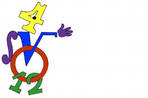 6 классматематика
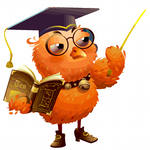 Сложение и вычитание дробей с разными знаменателями.
Урок №21-22
Основное свойство дроби
1
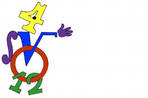 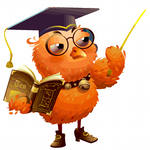 Цели:
ввести понятие основного свойства дроби;
 учить применять основное свойство дроби;
 формировать навык нахождения наибольшего общего делителя и наименьшего общего кратного чисел.
2
Вспомним!
Прочитайте числа.
Назовите числитель и знаменатель каждой дроби.
Что показывает знаменатель дроби? 
Что показывает числитель дроби?
Переведите дроби в неправильную дробь.
2.
На какие группы можно разделить данные числа?
Дробные - обыкновенные и десятичные дроби; натуральные числа, число нуль.
3
Историческая минутка.
Найдите наибольший общий делитель числителя и знаменателя дробей.
Когда и как возникли дроби?
 У людей с древних времен появилась необходимость измерять время, расстояния, площади, углы и другие величины. Потребность в более точном измерении привела к тому, что используемые единицы измерения стали делить на части.А это привело к появлению дробей.
4
Пример
3
4
2
6
8
4
Вспомним!
От первого пирога отрезали 3/6 части, 
от второго – 4/8, 
от третьего – 2/4. 
Что вы можете сказать об этих дробях?
Равные дроби - различные обозначения одного и  того же числа.
5
[Speaker Notes: От первого пирога отрезали 3/6 части, от второго – 4/8, от третьего – 2/4. Что вы можете сказать об этих дробях?]
3:3
3
2:2
4:4
1
3
2
1
4
4
1
2
1
2
6
6
4
2
8
8
2
4
2
4:2
8:4
6:3
Изучение нового материала
Равные дроби - различные обозначения одного и  того же числа.
10.05.2012
www.konspekturoka.ru
6
a∙c
a:d
a
a
b
b
b∙c
b:d
Основное свойство дроби:
Если числитель и знаменатель дроби умножить или разделить на одно и то же натуральное число, то получится равная ей дробь.
Например:
Две равные дроби являются различными записями одного и того же числа.
где d – натуральное число и
 общий делитель чисел a и b
где с – натуральное число
7
Практическая работа.
I
I
I
I
I
I
I
I
I
I
I
I
I
I
I
I
I
I
I
I
I
10.05.2012
www.konspekturoka.ru
8
[Speaker Notes: №215]
Что можно сказать об этих дробях и почему?
Они равные, потому, что использовали основное свойство дроби. Умножали числитель и знаменатель дроби на одно и то же число.
9
[Speaker Notes: №216]
Что можно сказать об цветных  частях данных отрезков?
D
В
C
А
I
I
I
I
I
I
I
I
I
I
Выделенные части отрезков AB, CD  равны
Равные дроби изображаются равными отрезками.
www.konspekturoka.ru
10
[Speaker Notes: №214]
Разделите числитель и знаменатель каждой из дробей на 9.
11
Умножить числитель и знаменатель каждой из дробей на одно и тоже число.
12
НОД (2450;3500) = ?
НОК (2450;3500) = ?
НОД (792;2178) = ?
НОК (792;2178) = ?
НОД (2450;3500) = 2∙5∙5∙7 = 350
НОК (2450;3500) = 2∙5∙2∙5∙5∙7∙7 = 3500∙7=24500
НОД (792;2178) = 2∙3∙3∙11 = 198
НОК (792;2178) = 2178∙2∙2 = 8712
13
[Speaker Notes: №231]
Ответить на вопросы:
Сформулируйте основное свойство дроби.	
Чем являются равные дроби?
В чем состоит основное свойство дроби?

Изменится ли дробь, если ее числитель и знаменатель умножить на 15, а потом разделить на 3?
14